“Big Idea” Question
Intro
Review Concepts
Check-In Questions
Teacher Demo
Vocabulary
Student-Friendly Definition
Examples & Non-Examples
Morphological Word Parts
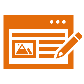 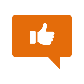 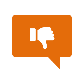 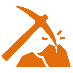 Simulation/Activity
[Speaker Notes: OK everyone, get ready for our next lesson.  Just as a reminder, these are the different components that our lesson may include, and you’ll see these icons in the top left corner of each slide so that you can follow along more easily!]
Intro
Non-renewable Resources
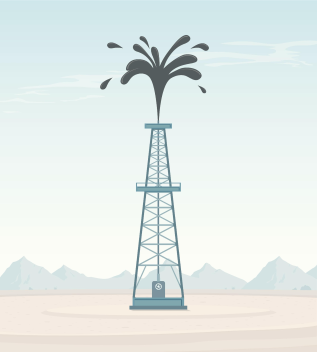 [Speaker Notes: Today, we will learn about non-renewable resources.]
Intro
Renewable Resources
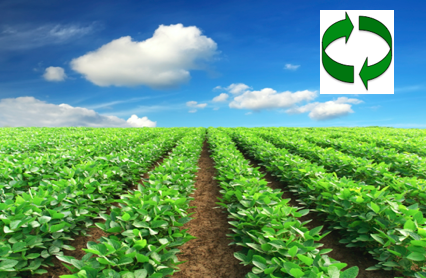 [Speaker Notes: and renewable resources.]
Big Question: How do the resources we use affect humans and the environment?
[Speaker Notes: Our “big question” is: How do the resources we use affect humans and the environment?

[Pause and illicit predictions from students.]

I love all these thoughtful scientific hypotheses!  Be sure to keep this question and your predictions in mind as we move through these next few lessons, and we’ll continue to revisit it.]
Demonstration
Renew-a-Bean
Materials: White beans, kidney beans, worksheet

Students will understand the difference between renewable and nonrenewable resources. Students will work in groups pulling beans out of a bag. They will work through an activity to explore  using renewable and nonrenewable activity.
[Speaker Notes: Let’s do a quick demonstration that will help get our brains ready to think about non-renewable and renewable energy, and how it relates to our big question.

Feedback: Creating an organized demonstration that is clear and well structured is key to promoting student understanding.]
[Speaker Notes: Now, let’s pause for a moment to check your understanding.

Feedback: By providing a lot of opportunities to respond throughout demonstration you help ensure that your students are grasping this new content.]
How many years did it take for the non-renewable energy sources to run out when you used 10 energy beans per year?
[Speaker Notes: How many years did it take for the non-renewable energy sources to run out when you used 10 energy beans per year?]
How many years did it take for the non-renewable energy sources to run out when you increased the rate at which we consumed resources each year?
[Speaker Notes: How many years did it take for the non-renewable energy sources to run out when you increased the rate at which we consumed resources each year?]
What are some examples of renewable and non-renewable energy sources?
[Speaker Notes: What are some examples of renewable and non-renewable energy sources?]
What does this activity demonstrate about our consumption of resources - what will happen if we keep using non-renewable resources?
[Speaker Notes: What does this activity demonstrate about our consumption of resources - what will happen if we keep using non-renewable resources?]
Describe what happens to the proportion of renewable vs. non-renewable energy sources that remain available, as energy is used over time.
[Speaker Notes: Describe what happens to the proportion of renewable vs. non-renewable energy sources that remain available, as energy is used over time.]
[Speaker Notes: Before we move on to our new vocabulary term, let’s review some other words & concepts that you already learned and make sure you are firm in your understanding.

Feedback: Reviewing key background knowledge helps lay the context and sets the students up to make sense of the new content you are introducing, it also reinforces previously learned material.]
Resource: an energy source that is turned into power
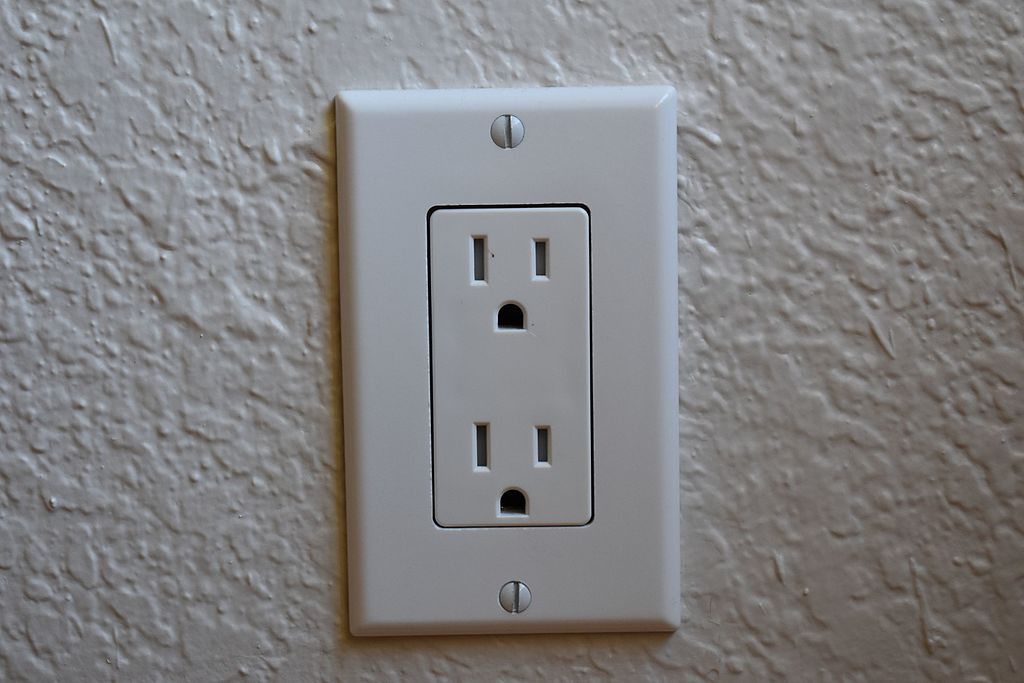 [Speaker Notes: A resource is the energy source that is turned into power. In buildings, electrical power comes from the outlets, and the electricity in the outlets comes from a power station.]
Natural resource: anything found in nature and used by humans
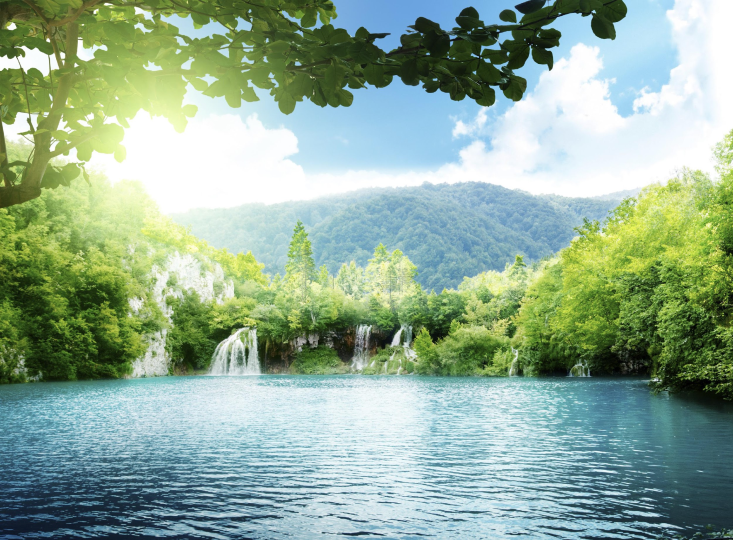 [Speaker Notes: A natural resources is anything found in nature and used by humans.]
[Speaker Notes: Now let’s pause for a moment to check your understanding.

Feedback: Monitoring understanding during review is an important step before moving on to new material.]
A resource is the energy source turned into _______.
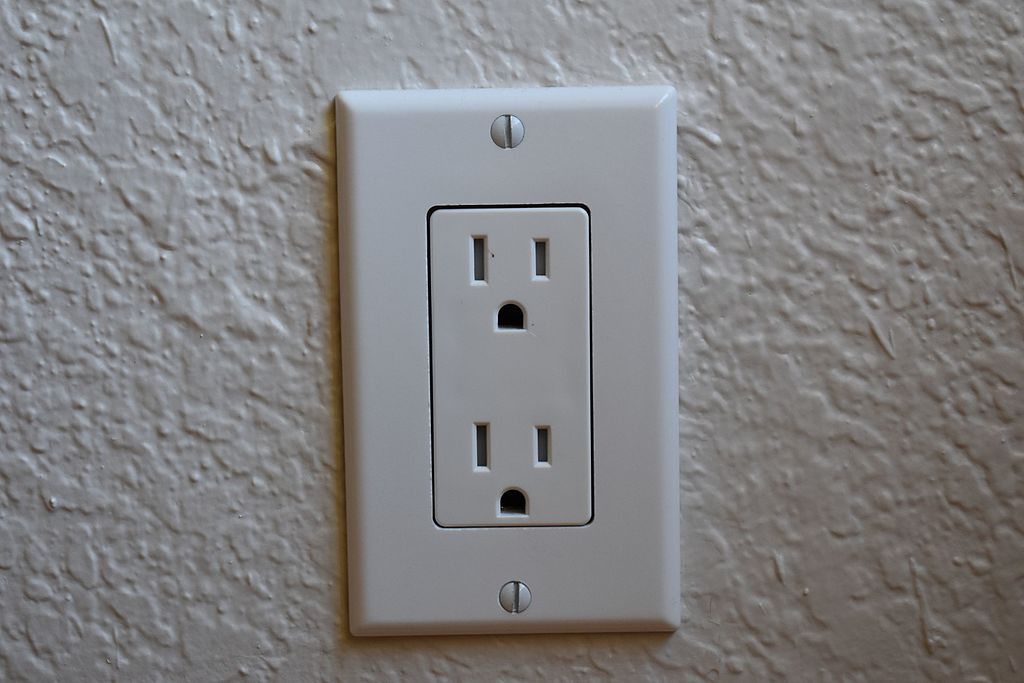 [Speaker Notes: A resource is the energy source turned into _______.]
A resource is the energy source turned into power.
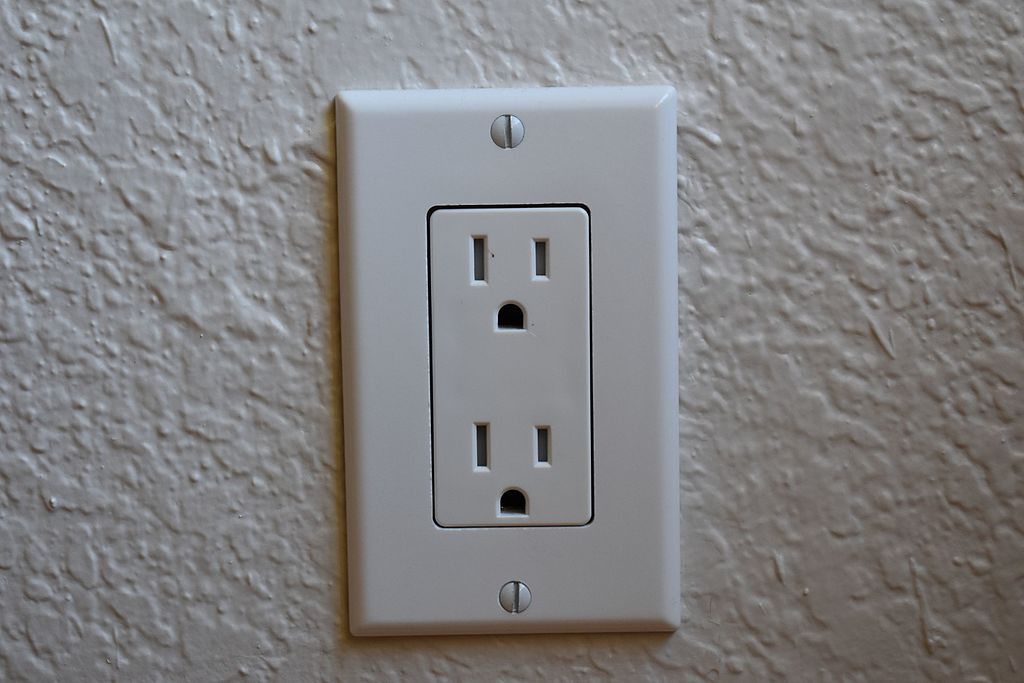 [Speaker Notes: A resource is the energy source turned into power.]
What is an example of an energy source you use?
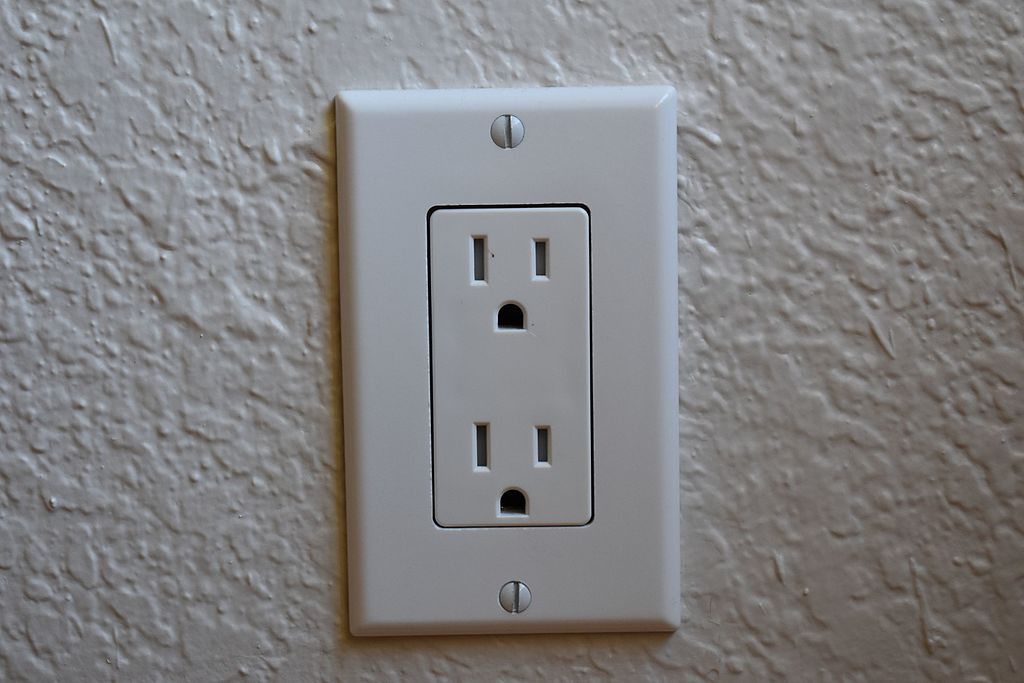 [Speaker Notes: What is an example of an energy source you use?]
Non-renewable Resources
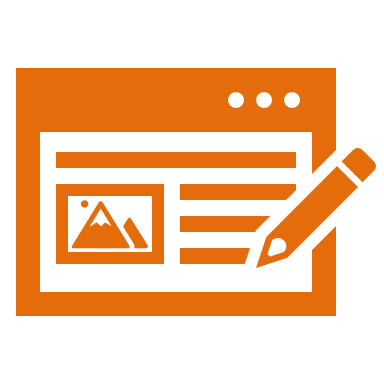 [Speaker Notes: Now that we’ve reviewed, let’s define our new term, non-renewable resources.]
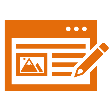 Non-renewable resource: remade slowly or not at all
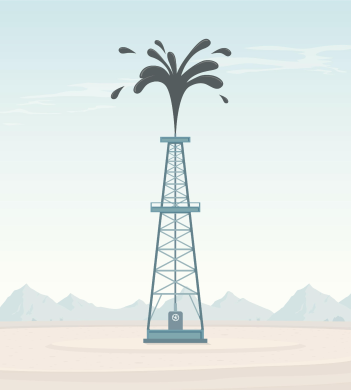 [Speaker Notes: A non-renewable resource is remade slowly or not at all.

Feedback: Using clear language can take make formal more complicated definitions a little easier for students to understand.]
[Speaker Notes: Now, let’s pause for a moment to check your understanding.]
What is a non-renewable resource?
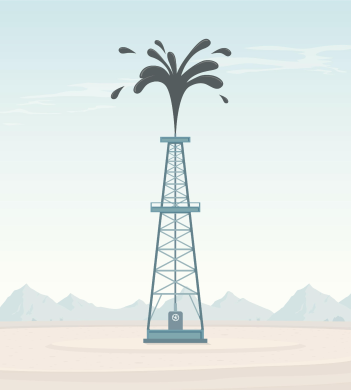 [Speaker Notes: What is a non-renewable resource?

[A non-renewable resource is remade slowly or not at all.]]
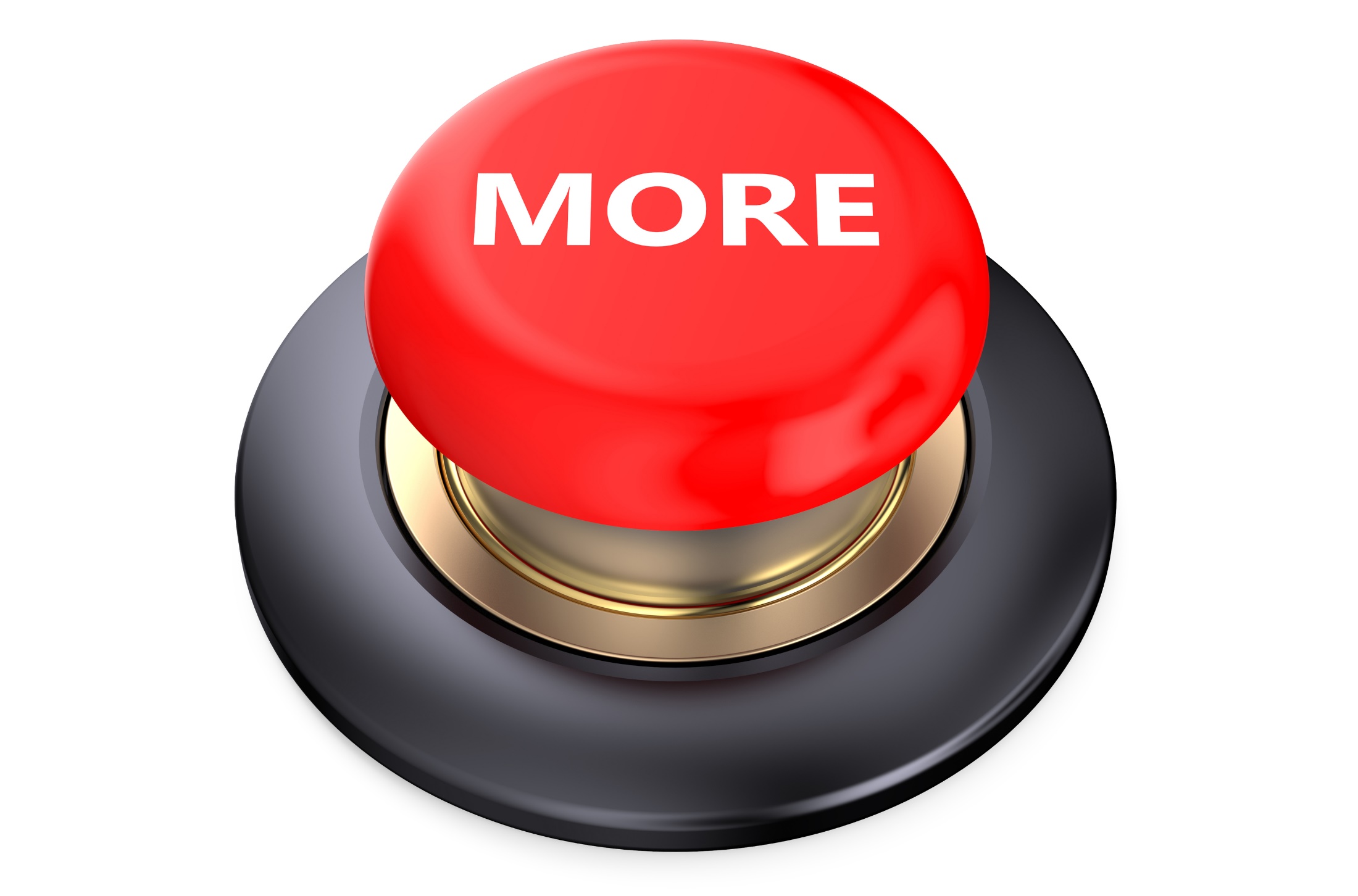 [Speaker Notes: That’s the basic definition, but there’s more you need to know.]
Non-renewable = Millions of Years
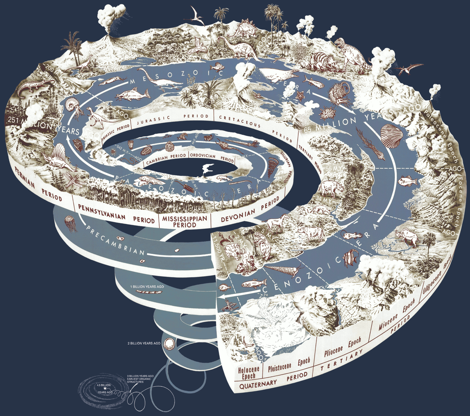 [Speaker Notes: When we say that nonrenewable resources are replaced very slowly, we mean that they can take millions of years to form.]
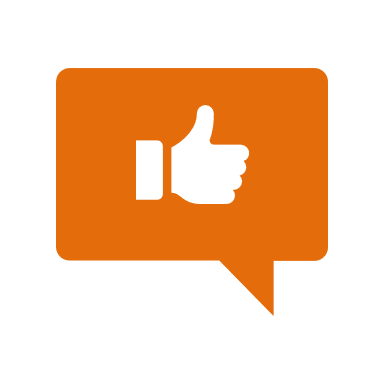 [Speaker Notes: Now, let’s talk about some examples of non-renewable resources.

Feedback: It is important to not only introduce an example of the term but also include images to go along with it, this is a great way to help students make connections.]
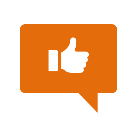 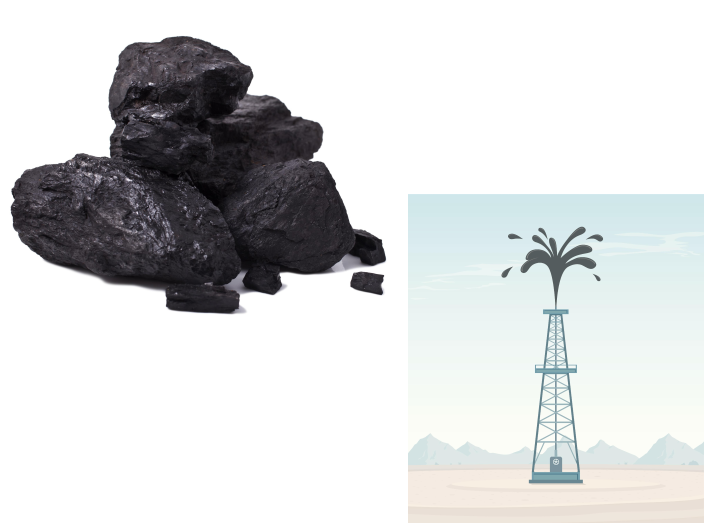 [Speaker Notes: Two examples of nonrenewable resources are oil and coal. Once they are taken from the Earth and used, they take millions of years to be replaced.]
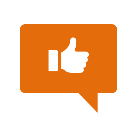 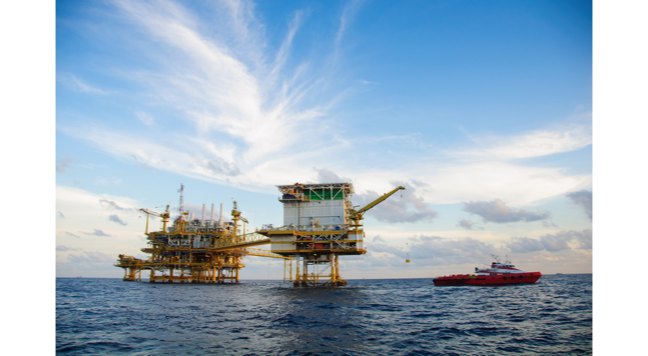 [Speaker Notes: Coal and oil are made from plants and animals that dies millions of years ago.]
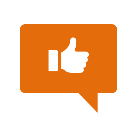 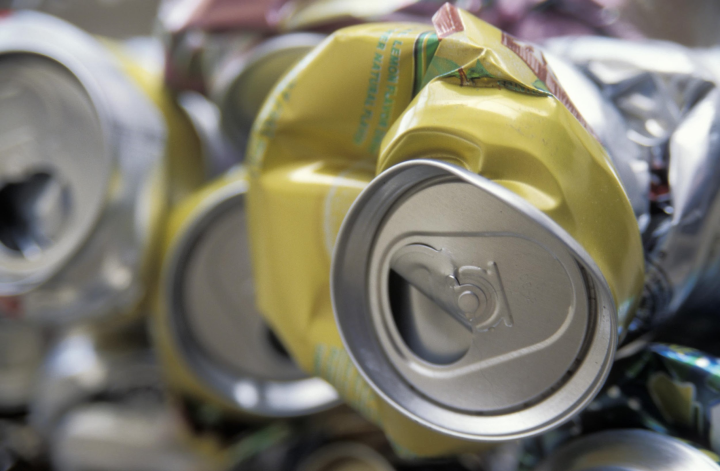 [Speaker Notes: An example that may be confusing is that aluminum is a nonrenewable resource. Even though we recycle aluminum cans, the amount of aluminum in the Earth does not increase or replace itself. In other words, since there is a limited amount of aluminum, it is non-renewable.]
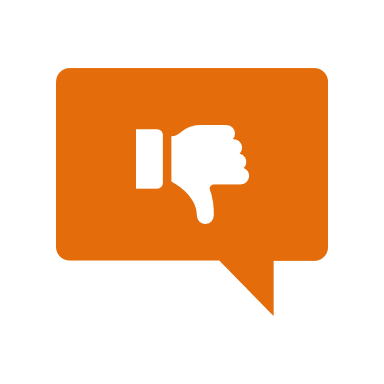 [Speaker Notes: Next, let’s talk about some non-examples of non-renewable resources.

 Feedback: Use clear language as you introduce the non-example to make it easier for students to make sense of the  difference.]
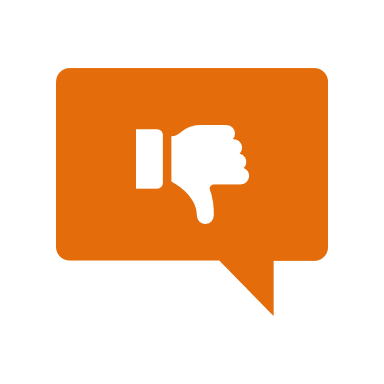 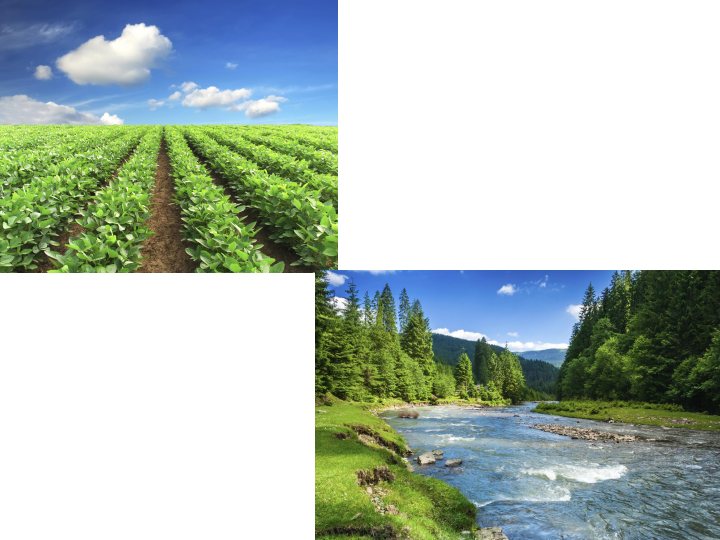 [Speaker Notes: Things like plants, fresh water, and sunlight are not examples of nonrenewable resources. Unlike nonrenewable resources, they are replaced fairly quickly.]
[Speaker Notes: Let’s check-in for understanding.

Feedback: It is important to provide multiple opportunities for students to demonstrate understanding, this helps you catch some confusion early and get students back on track.]
Is coal a non-renewable resource?
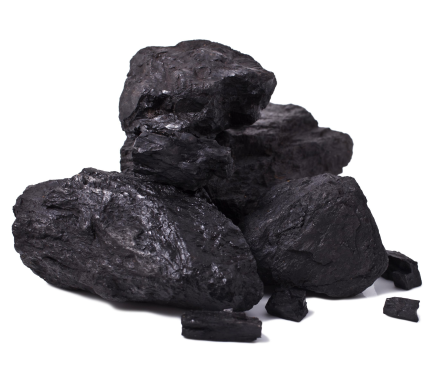 [Speaker Notes: Is coal a non-renewable resource?

[Yes.]]
Are trees a non-renewable resource?
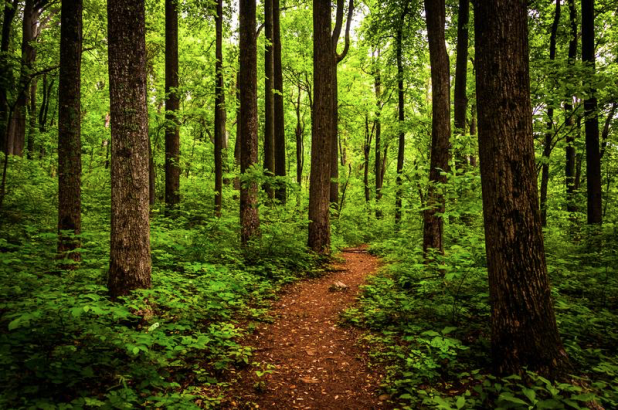 [Speaker Notes: Are trees a non-renewable resource?

[No.]]
Is aluminum a non-renewable resource?
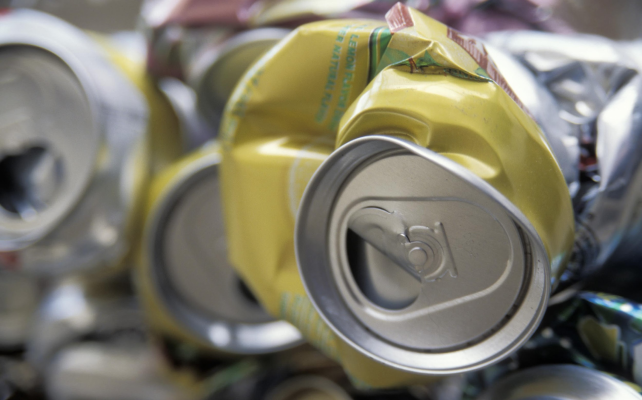 [Speaker Notes: Is aluminum a non-renewable resource?

[Yes.]]
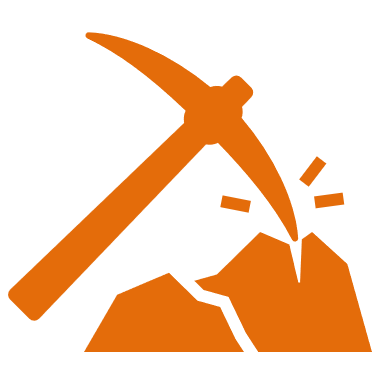 [Speaker Notes: To think about the definition of non-renewable, it is helpful to look at its word parts. 

Feedback: Using morphological word parts is extremely beneficial for students. Take the time to break the word down and define each individual word part for students.]
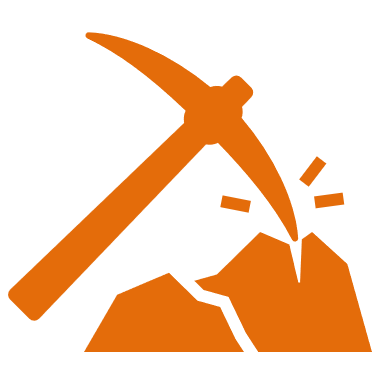 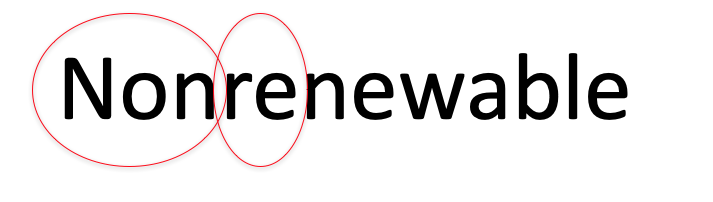 [Speaker Notes: One way to help you figure out what nonrenewable means is two of its word parts: Non- and Re-.]
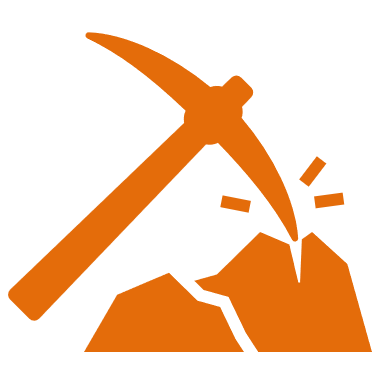 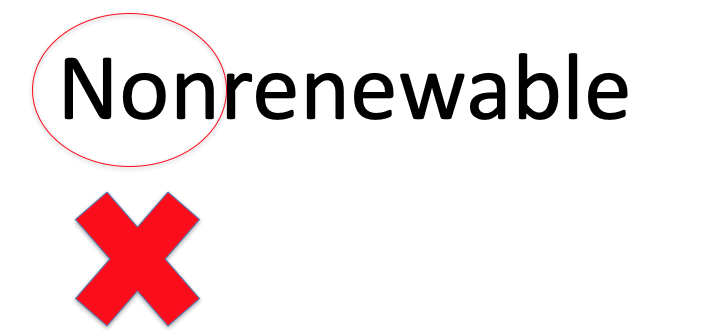 [Speaker Notes: Non- means not.]
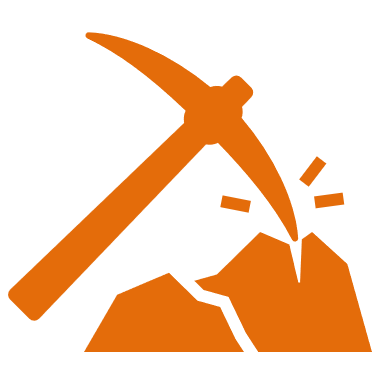 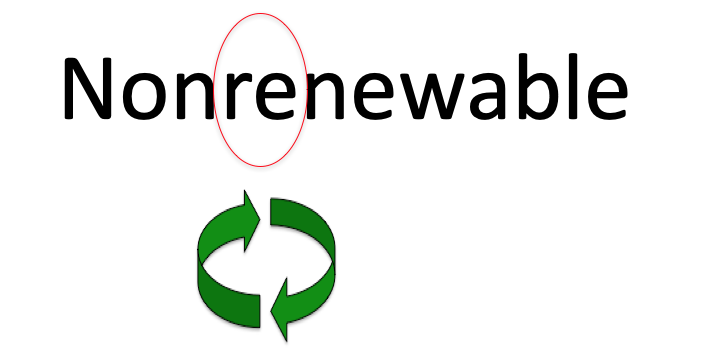 [Speaker Notes: Re- means again.]
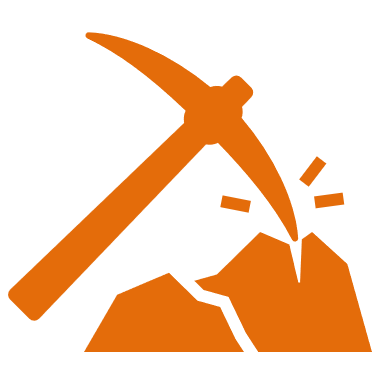 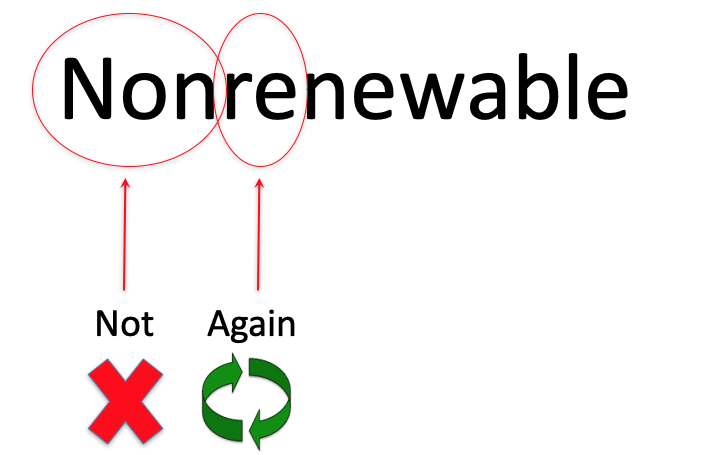 [Speaker Notes: So, something that is nonrenewable is not made again or is replaced very slowly.

Feedback: Once you had broken down the word parts it was great to see you put it all back together again and review one more time for the students.]
[Speaker Notes: Let’s check-in for understanding.]
How can we use the word parts of non-renewable to help us remember the definition of the term?
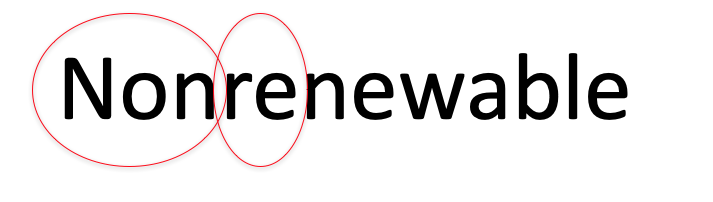 [Speaker Notes: How can we use the word parts of non-renewable to help us remember the definition of the term?

[One way to help you figure out what nonrenewable means is two of its word parts: Non- and Re-.  

Non- means not.

Re- means again.

So, something that is nonrenewable is not made again or is replaced very slowly.]

Feedback: As you broke down the vocab term into parts take a second and confirm student understanding before moving on.]
Renewable Resources
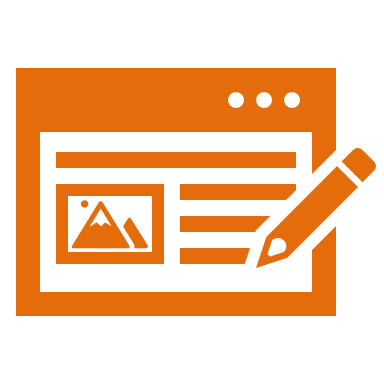 [Speaker Notes: Now, let’s define our new term, renewable resources.]
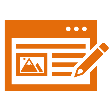 Renewable resource: remade quickly over and over again
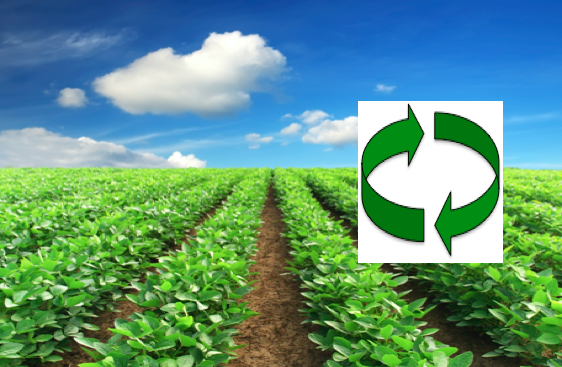 [Speaker Notes: A renewable resource is a resource that is remade quickly over and over again.]
[Speaker Notes: Now, let’s pause for a moment to check your understanding.]
What is a renewable resource?
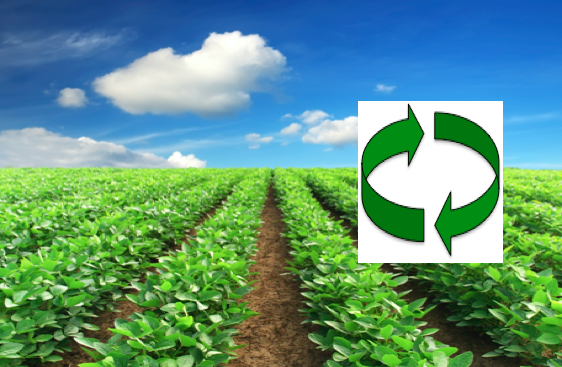 [Speaker Notes: What is a renewable resource?

[A renewable resource is a resource that is remade quickly over and over again.]]
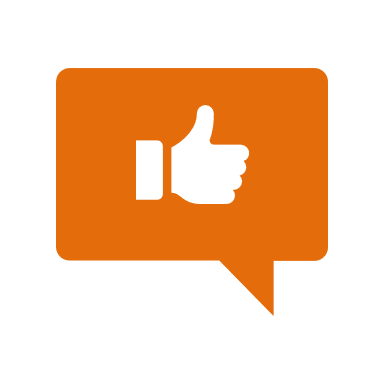 [Speaker Notes: Now, let’s talk about some examples of renewable resources.]
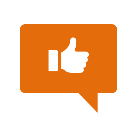 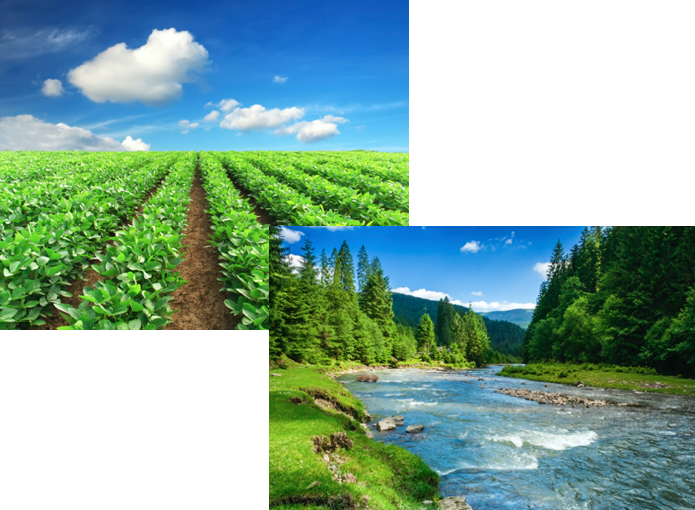 [Speaker Notes: Two examples of renewable resources are plants and water. Once they are used, they can be quickly replaced by nature. This may mean a season or several years. For example, plants are renewed by season.]
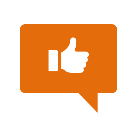 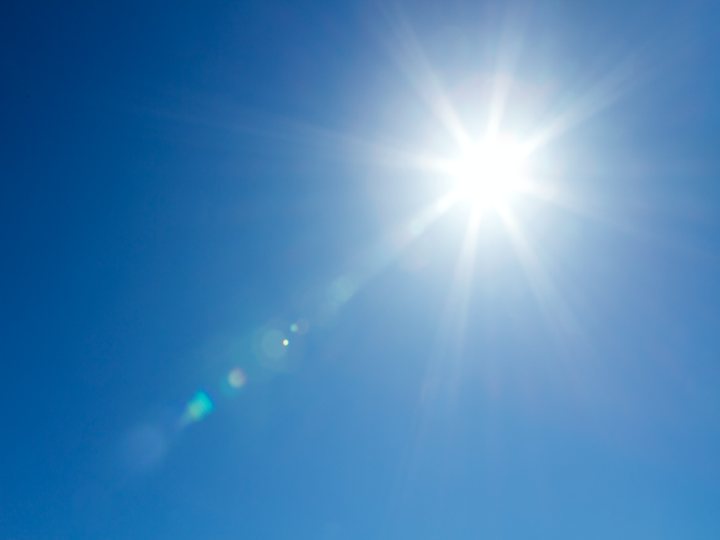 [Speaker Notes: Sunlight is renewable because it is made over and over again.]
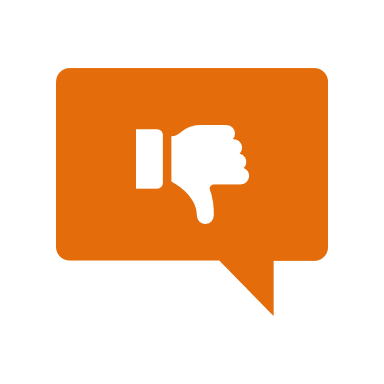 [Speaker Notes: Next, let’s talk about some non-examples of renewable resources.]
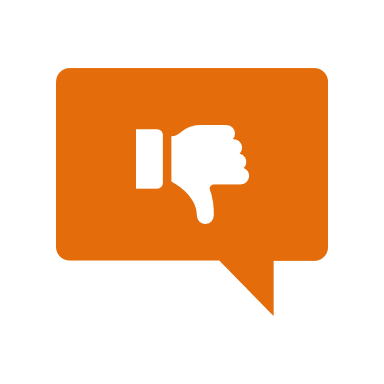 [Speaker Notes: Oil is not renewable. Once oil is used as fuel, it cannot be used again.]
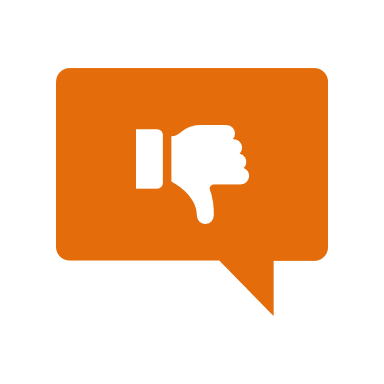 [Speaker Notes: Once gasoline is used as an energy source, it cannot be reused. Gasoline is non-renewable.]
[Speaker Notes: Let’s check-in for understanding.]
Provide two examples of a renewable resource.
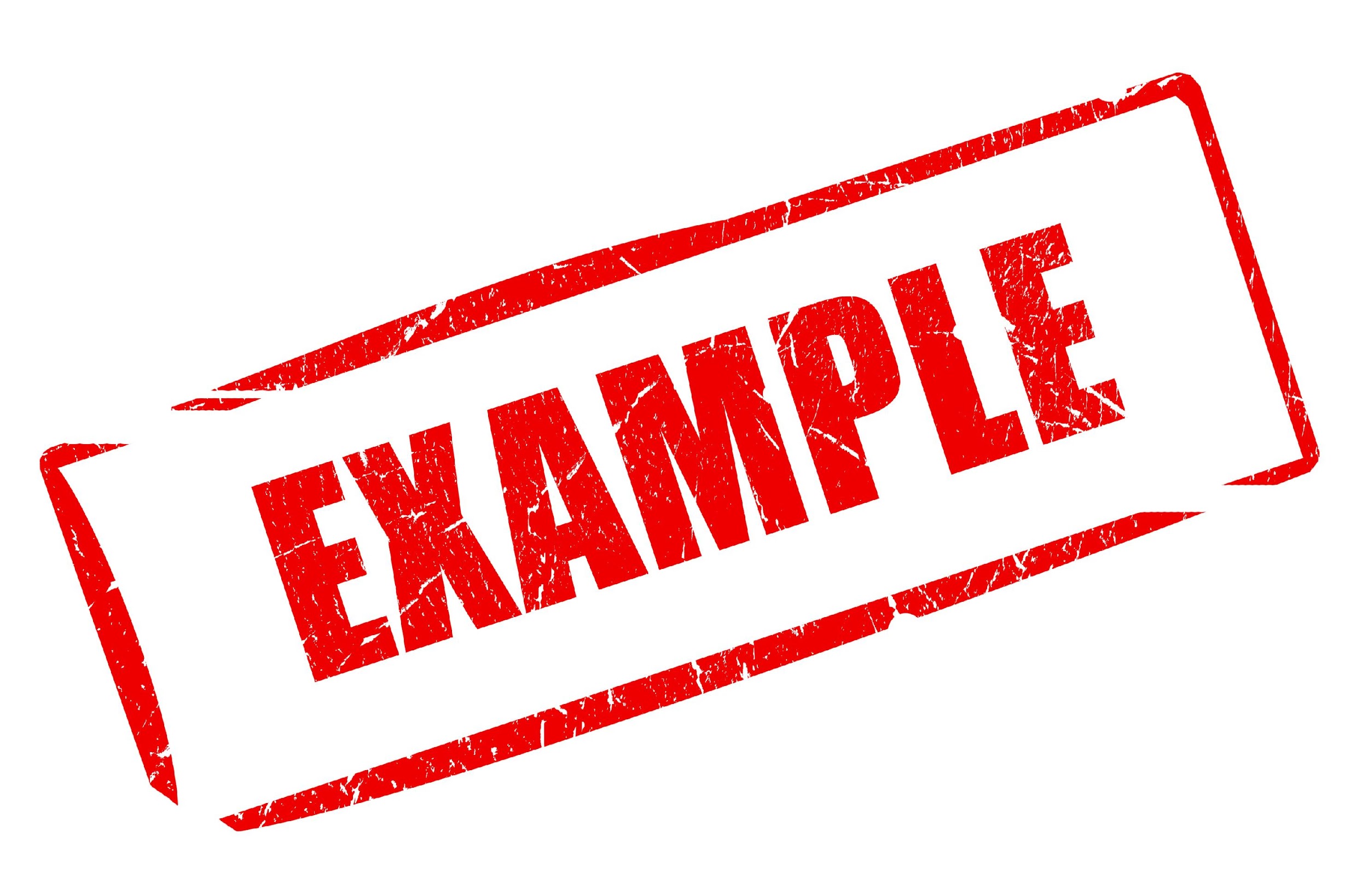 [Speaker Notes: Provide two examples of a renewable resource.]
Is gasoline a renewable resource? Explain your answer.
[Speaker Notes: Is gasoline a renewable resource? Explain your answer.

[No, gasoline is a non-renewable resource. Once gasoline is used as an energy source, it cannot be reused.]]
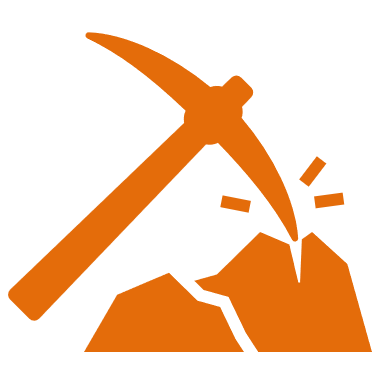 [Speaker Notes: To think about the definition of renewable, it is helpful to look at its word parts.]
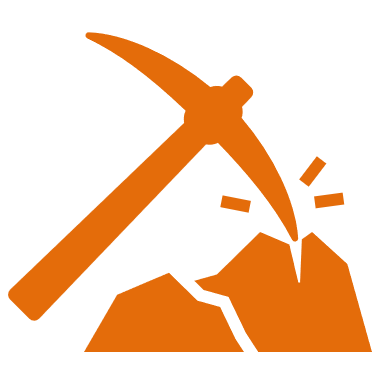 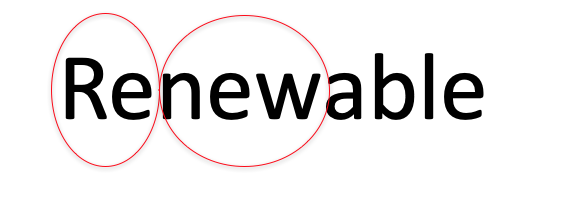 [Speaker Notes: One way to help you figure out what renewable means is its word parts, Re- and new.]
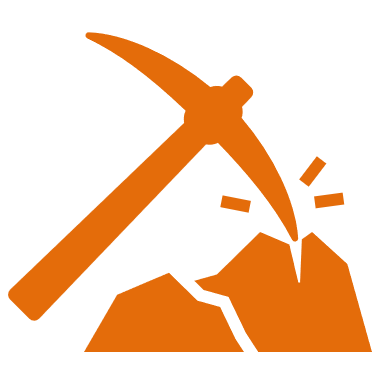 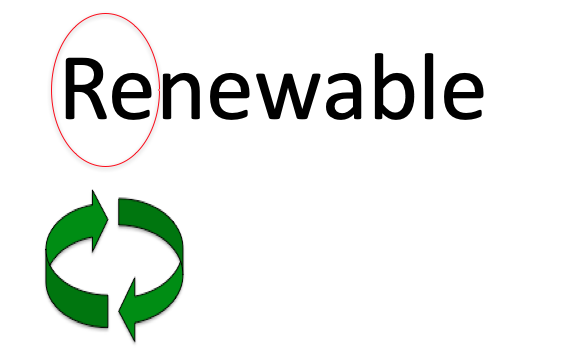 [Speaker Notes: Re- means again. Any time you see a word that begins with the prefix Re-, you know something is happening again.]
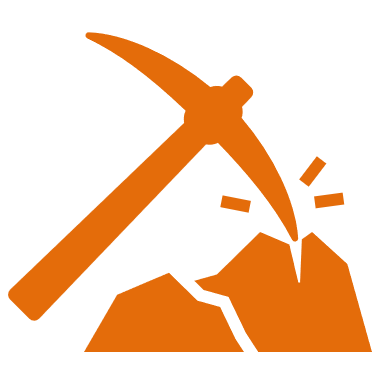 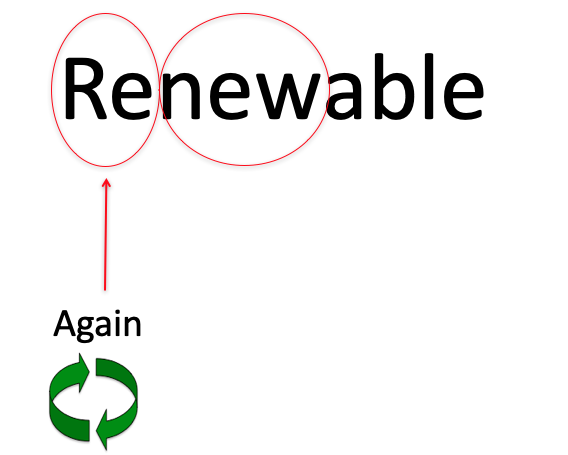 [Speaker Notes: So, something that is renewable is made new over again.]
[Speaker Notes: Let’s check-in for understanding.]
How can we use the word parts of renewable to help us remember the definition of the term?
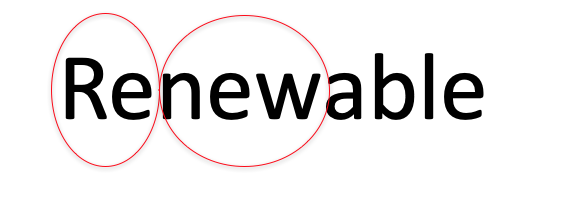 [Speaker Notes: How can we use the word parts of renewable to help us remember the definition of the term?

[One way to help you figure out what renewable means is its word parts, Re- and new.

Re- means again. Any time you see a word that begins with the prefix Re-, you know something is happening again.

So, something that is renewable is made new over again.]]
What is a non-renewable resource?
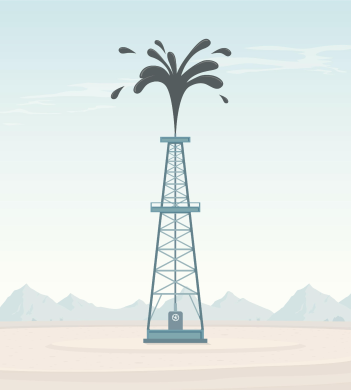 [Speaker Notes: What is a non-renewable resource?

[A non-renewable resource is remade slowly or not at all.]]
Is coal a non-renewable resource?
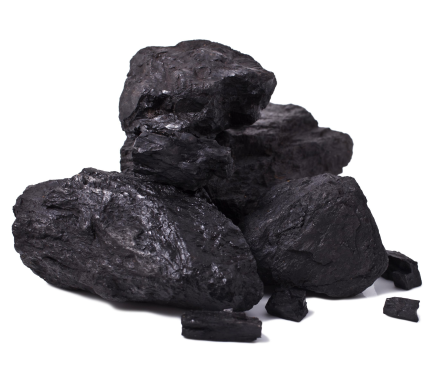 [Speaker Notes: Is coal a non-renewable resource?

[Yes.]]
Are trees a non-renewable resource?
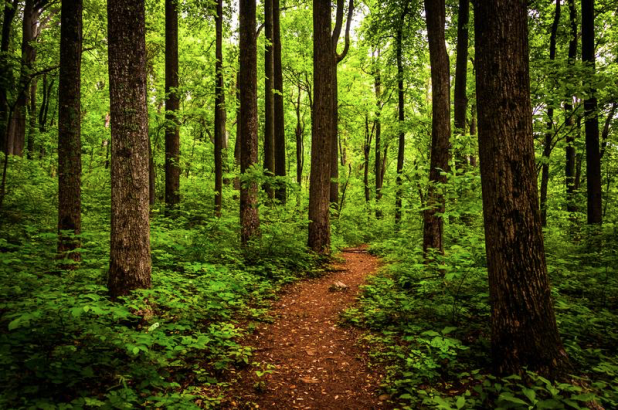 [Speaker Notes: Are trees a non-renewable resource?

[No.]]
Is aluminum a non-renewable resource?
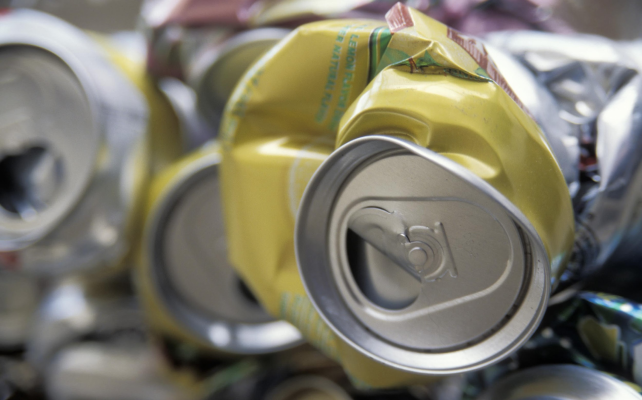 [Speaker Notes: Is aluminum a non-renewable resource?

[Yes.]]
What is a renewable resource?
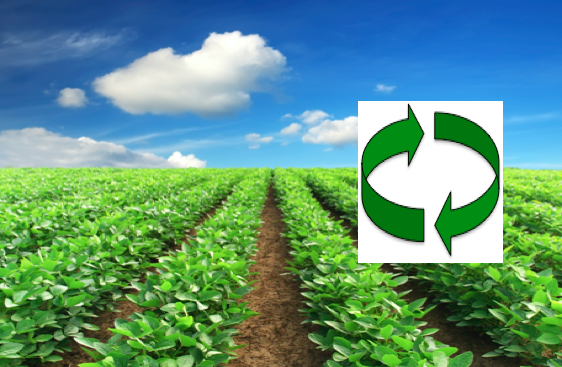 [Speaker Notes: What is a renewable resource?

[A renewable resource is a resource that is remade quickly over and over again.]]
Provide two examples of a renewable resource.
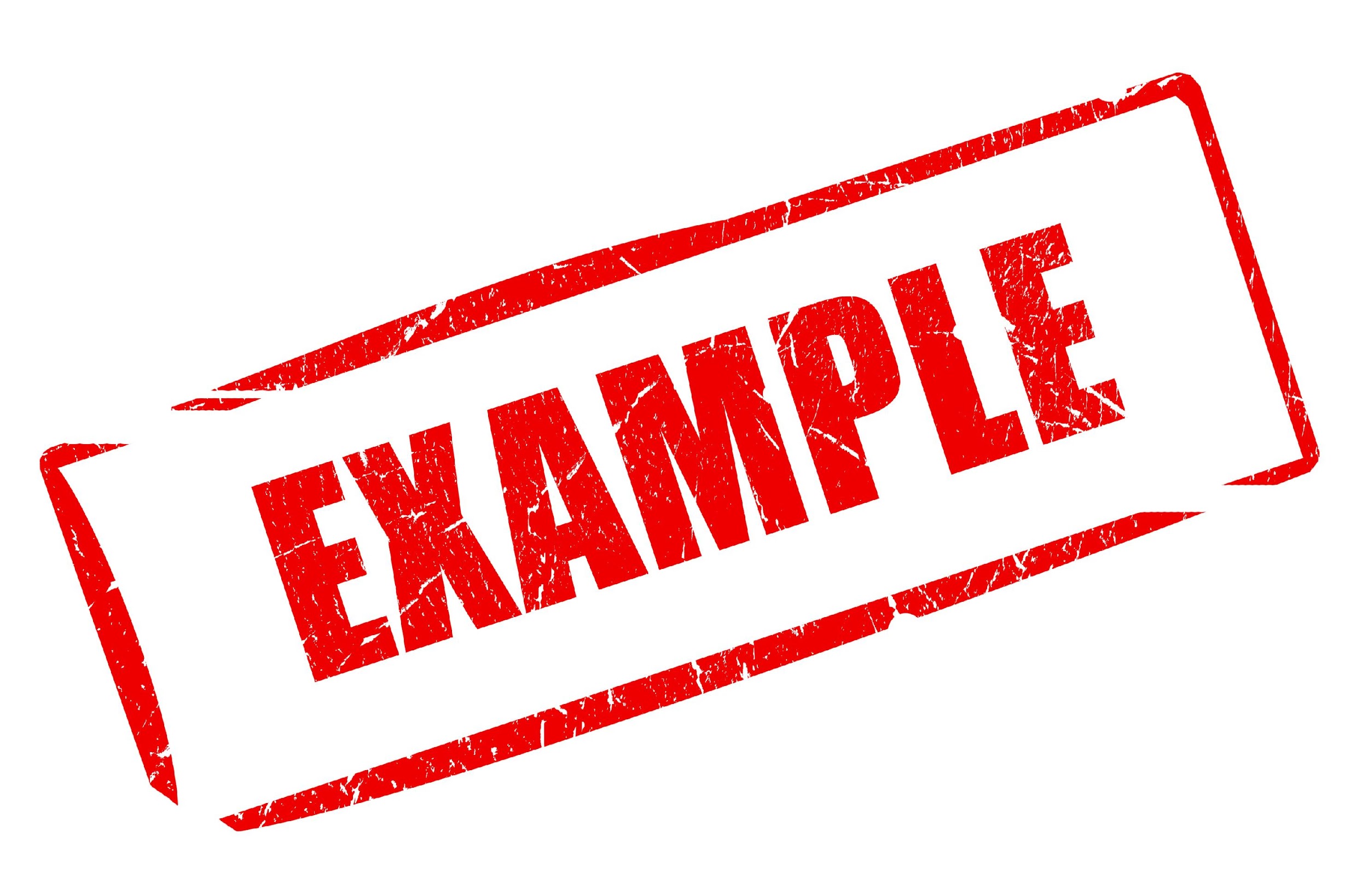 [Speaker Notes: Provide two examples of a renewable resource.]
Is gasoline a renewable resource? Explain your answer.
[Speaker Notes: Is gasoline a renewable resource? Explain your answer.

[No, gasoline is a non-renewable resource. Once gasoline is used as an energy source, it cannot be reused.]]
What is the difference between renewable and non-renewable resources?
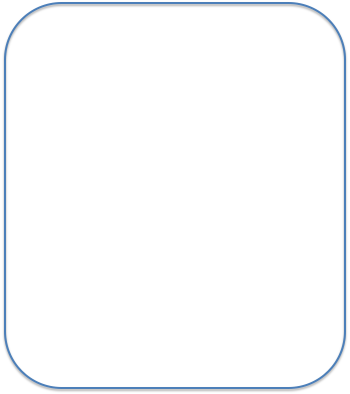 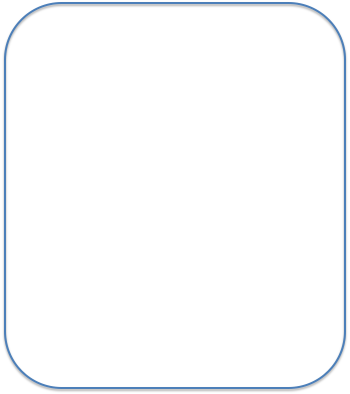 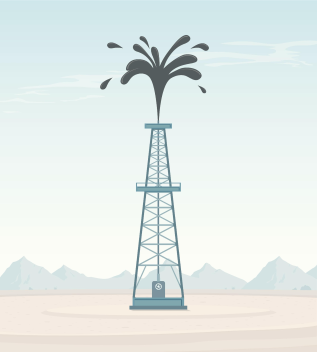 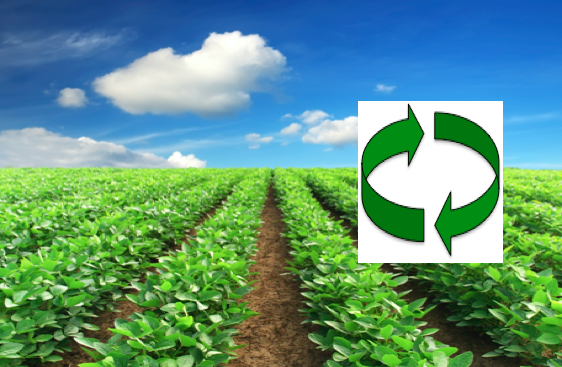 [Speaker Notes: What is the difference between renewable and non-renewable resources?]
Remember!!!
[Speaker Notes: So remember!

Feedback: Review key information one last time before closing the lesson.]
Non-renewable resource: remade slowly or not at all
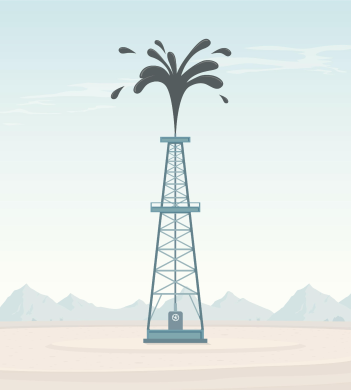 [Speaker Notes: A non-renewable resource is remade slowly or not at all.]
Renewable resource: remade quickly over and over again
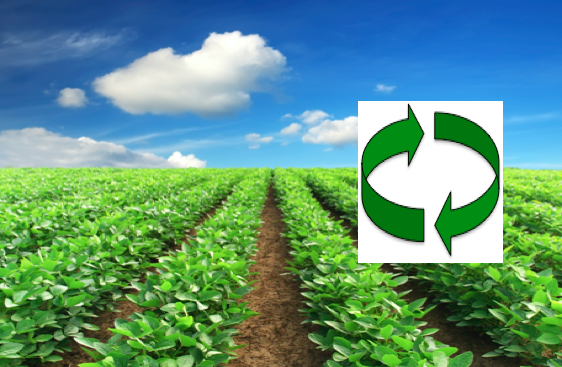 [Speaker Notes: A renewable resource is a resource that is remade quickly over and over again.]
Simulation Activity
Extension Activity: World Energy Usage
TEACHER DIRECTIONS
Do the extension activity. Students will be “ambassadors” for different continents and countries will freely trade resources or energy for their continents. Ties in with social studies and geography. Discuss how different populations use differing amounts of energy and resources, and how that can affect the planet.
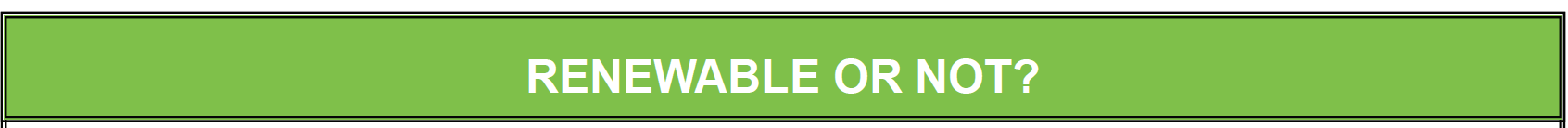 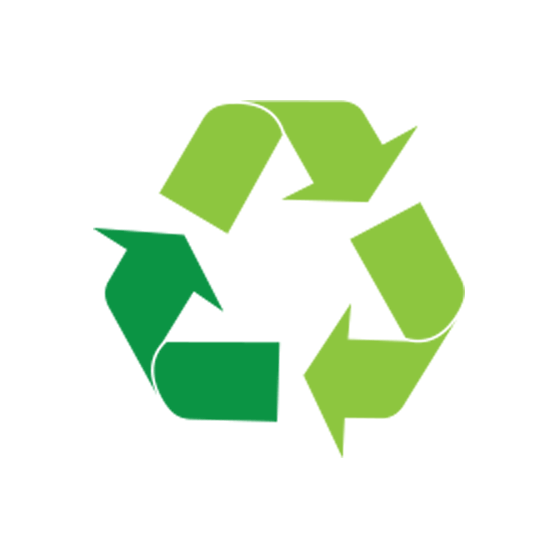 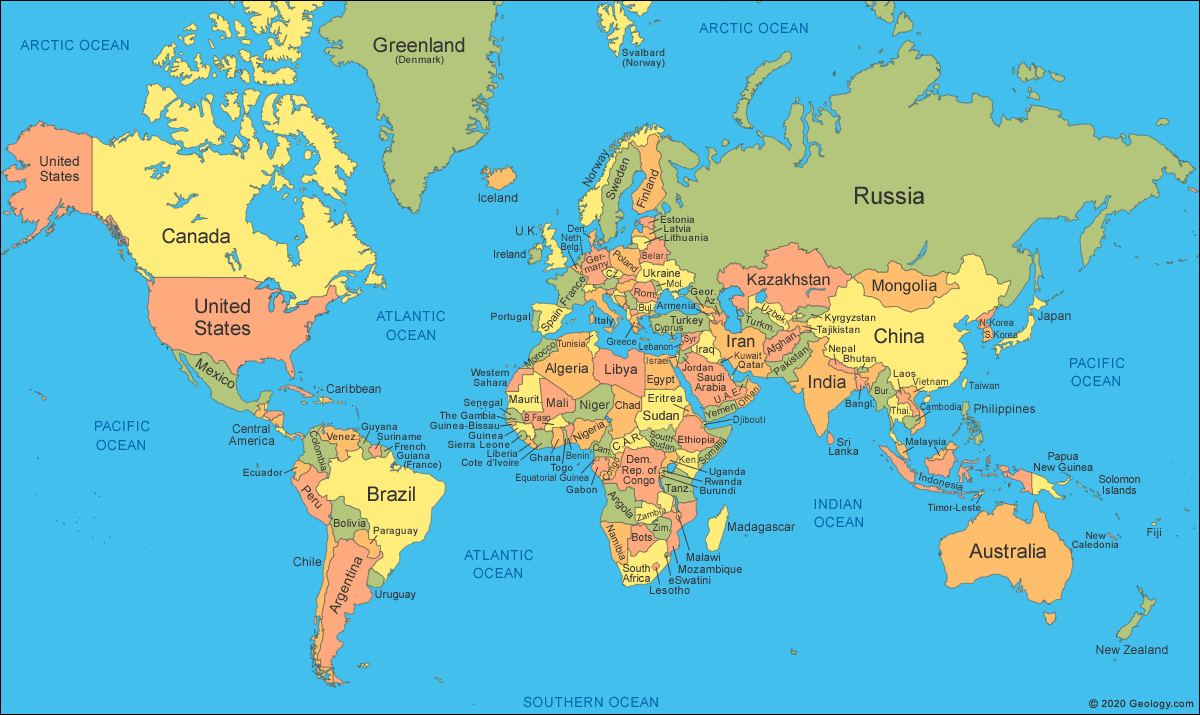 Simulation Activity
Non-Renewable Energy Resources
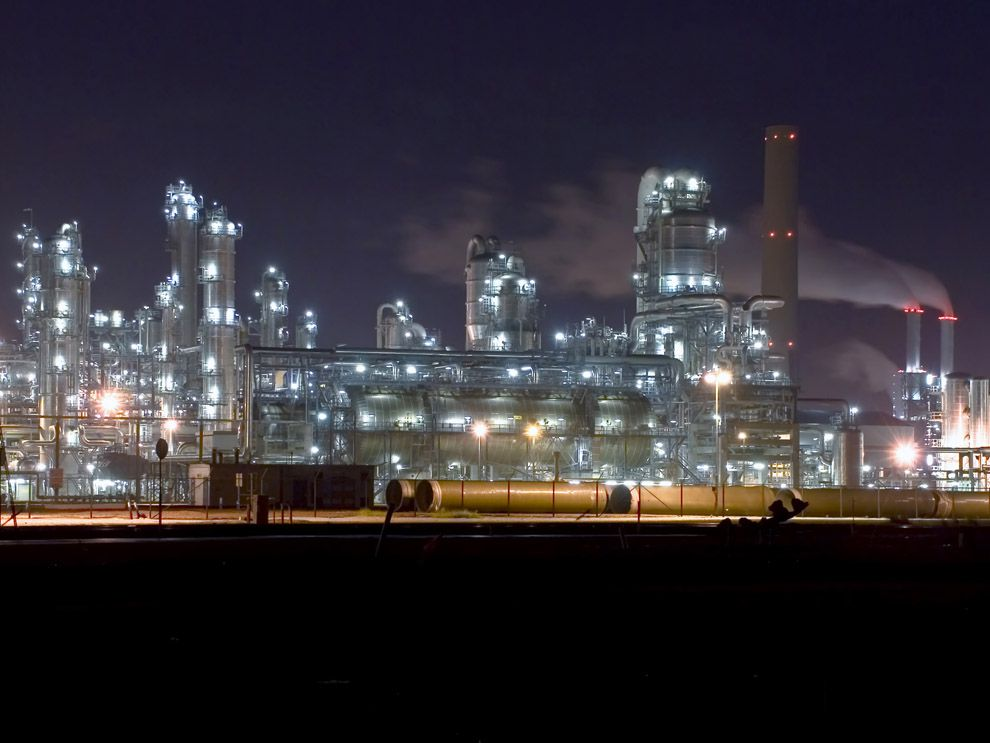 In this simulation, students take on the roles of consumers, utility companies, and fuel companies to simulate the effect of a finite supply of non-renewable energy resources on our supply of electricity.
[Speaker Notes: In this simulation, students take on the roles of consumers, utility companies, and fuel companies to simulate the effect of a finite supply of non-renewable energy resources on our supply of electricity.]
Simulation Activity
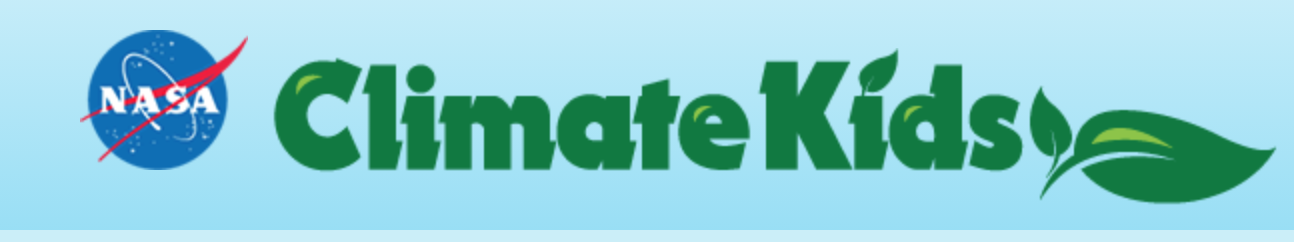 Play Power Up! 
Capture clean energy from the wind and the Sun to produce enough electricity to run the town. Move your wind turbine up and down to keep it in the strongest, fastest winds. Keep your solar panels in the bright sunlight and out of the rain. See if you can light up the whole town. Win the clean energy Platinum Award!
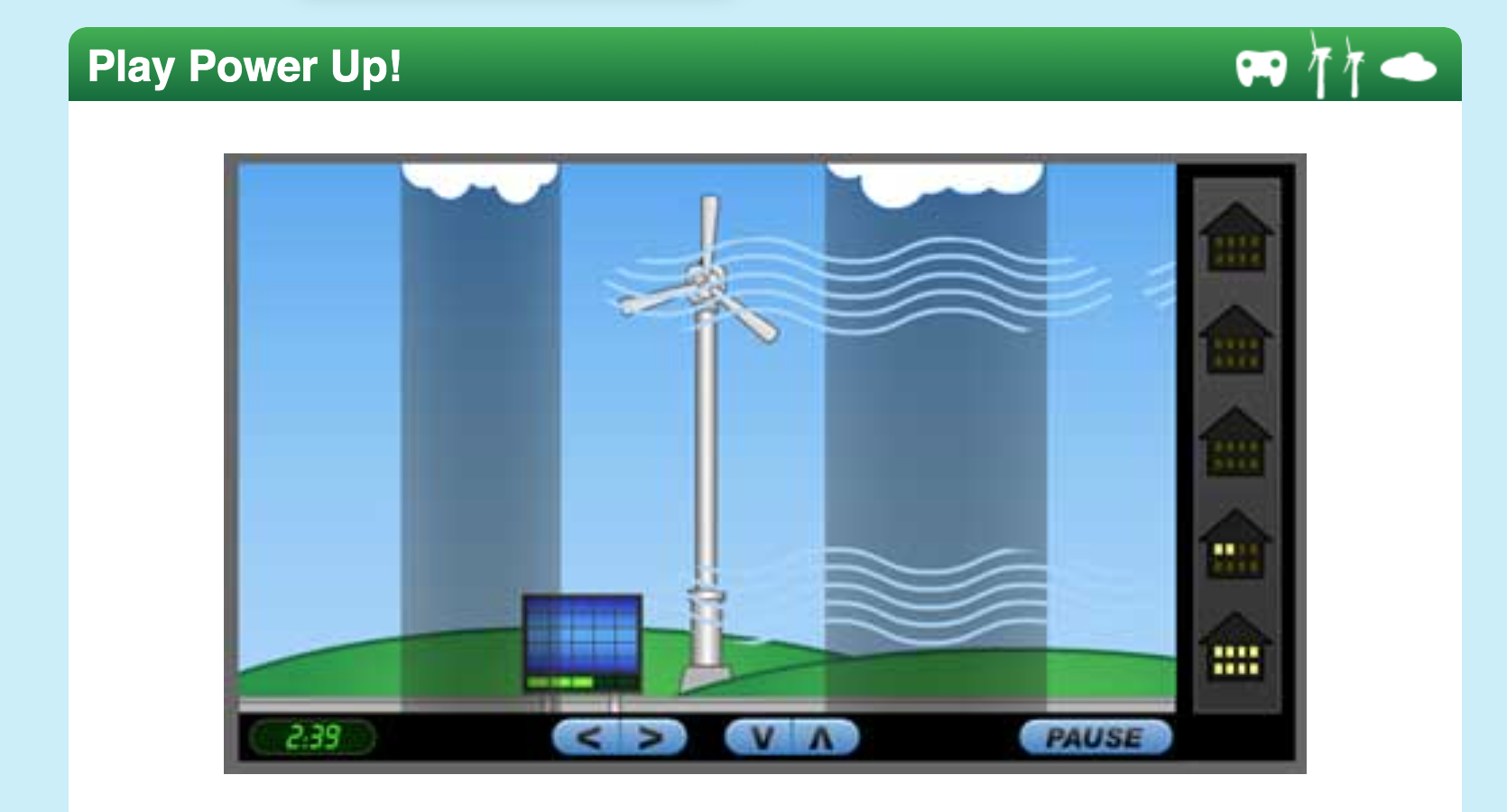 [Speaker Notes: Capture clean energy from the wind and the Sun to produce enough electricity to run the town. Move your wind turbine up and down to keep it in the strongest, fastest winds. Keep your solar panels in the bright sunlight and out of the rain. See if you can light up the whole town. Win the clean energy Platinum Award!]
Simulation Activity
Energy Conversions
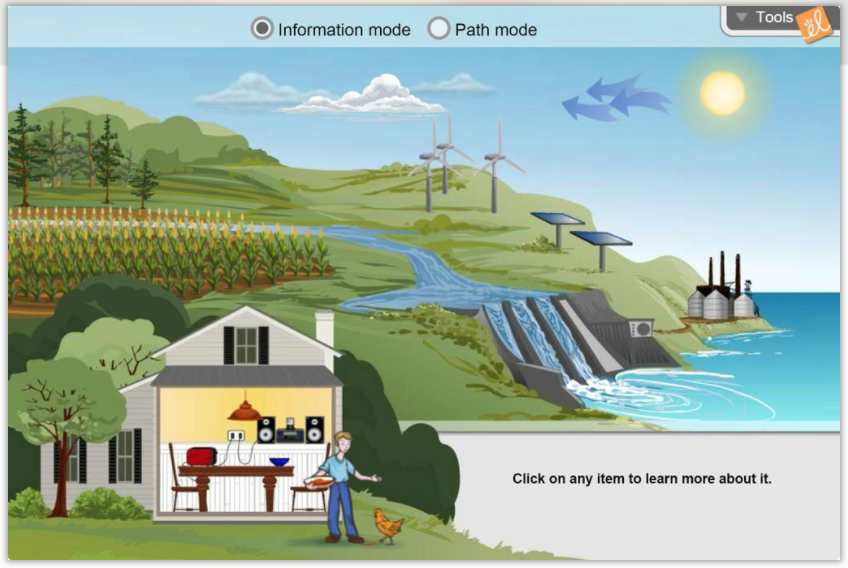 In this Gizmo, students can discover how living things get energy to move and grow. Students will trace the path of energy and see how energy is converted from one form to another. The energy sources in this Gizmo are renewable.
[Speaker Notes: In this Gizmo, students can discover how living things get energy to move and grow. Students will trace the path of energy and see how energy is converted from one form to another. The energy sources in this Gizmo are renewable.]
Big Question: How do the resources we use affect humans and the environment?
[Speaker Notes: Explicit cue to revisit the big question at the end of the lesson: Okay everyone. Now that we’ve learned the term, let’s reflect once more on our big question.  Was there anything that we predicted earlier that was correct or incorrect? Do you have any new hypotheses to share?]
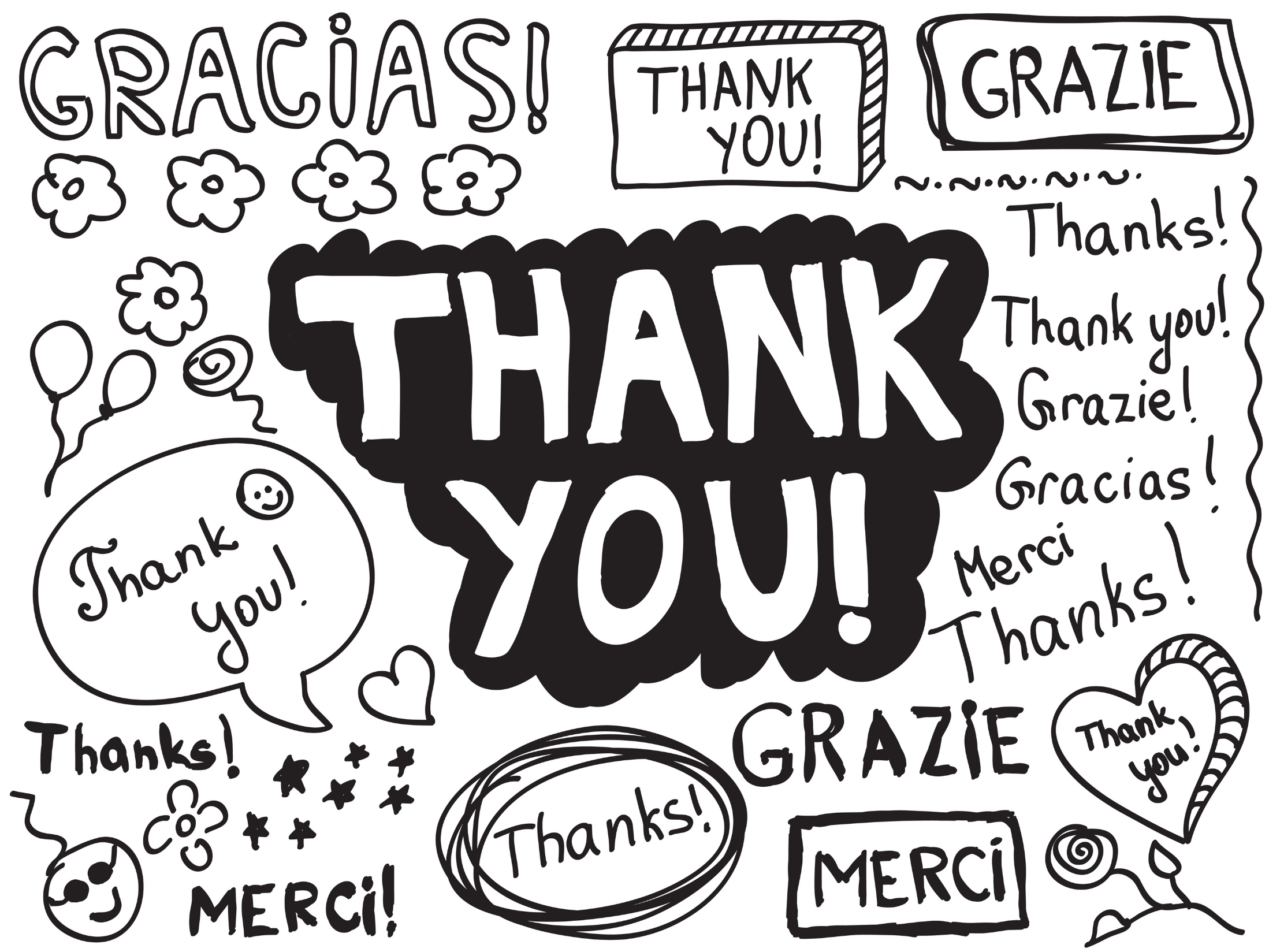 [Speaker Notes: Thanks for watching, and please continue watching CAPs available from this website.]
This Video Was Created With Resources From:
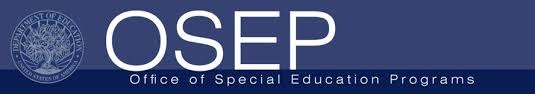 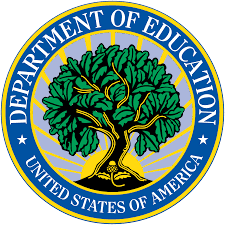 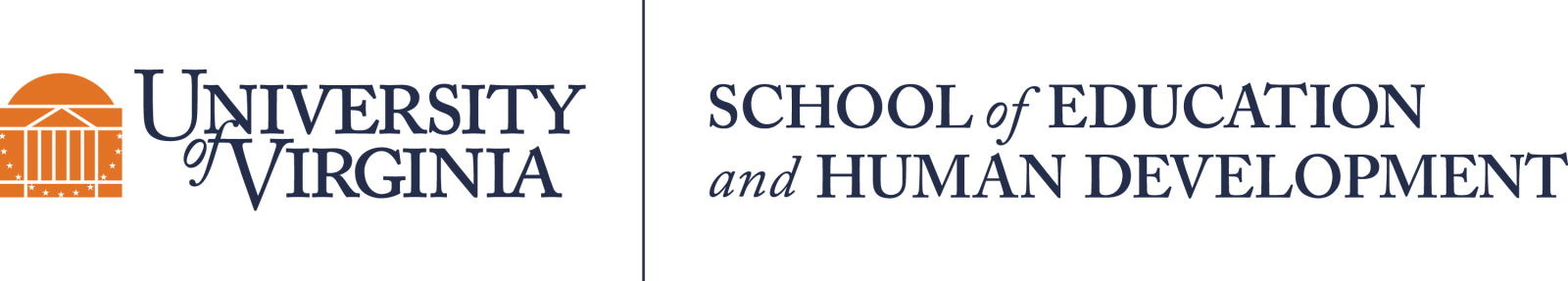 Questions or Comments

 Michael Kennedy, Ph.D.          MKennedy@Virginia.edu 
Rachel L Kunemund, Ph.D.	             rk8vm@virginia.edu